Workshop guide
Facilitator: 
Read notes to prepare. See English slides.
Practice the script aloud. Change as needed. 
Ready the family-facing materials.
Display slide 2 as families arrive.
Share the story
Поделитесь рассказом
Повестка дня
Добро пожаловать
Совет по чтению
Я научилась атаковать трудные слова! нападать на трудные слова
Время практики
Размышления и дополнения
Опрос: «Отношение семьи»
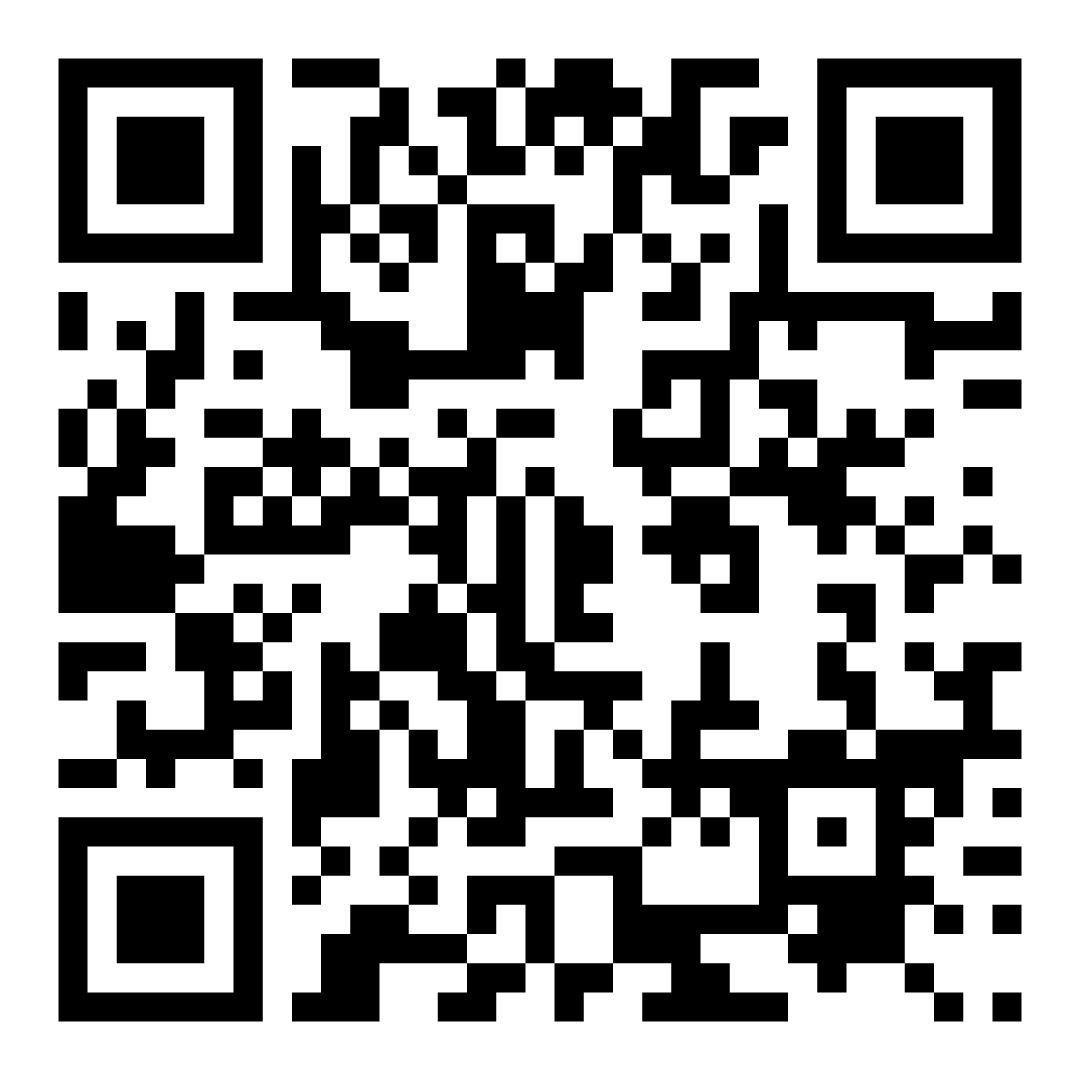 Отсканируйте этот код, чтобы рассказать о том, как вы относитесь к чтению вместе со своим ребёнком.
Руководство по проведению семинаров
Будьте готовы.
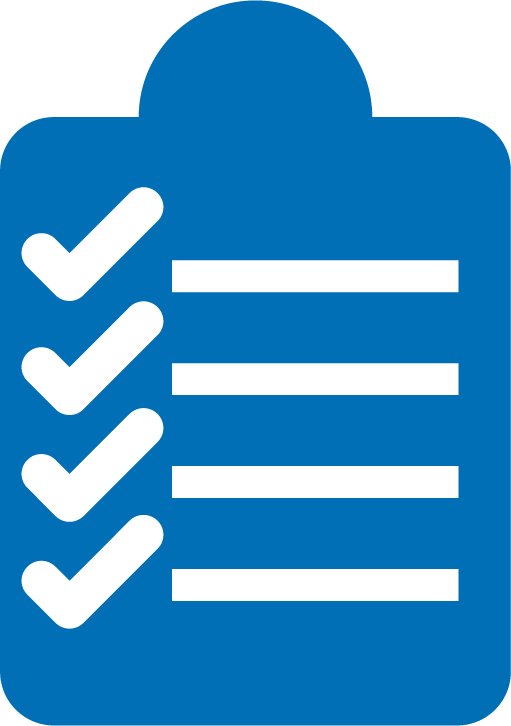 Присутствуйте.
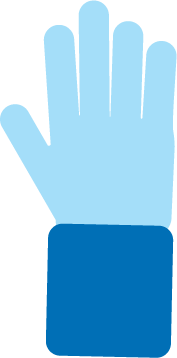 Будьте вежливы.
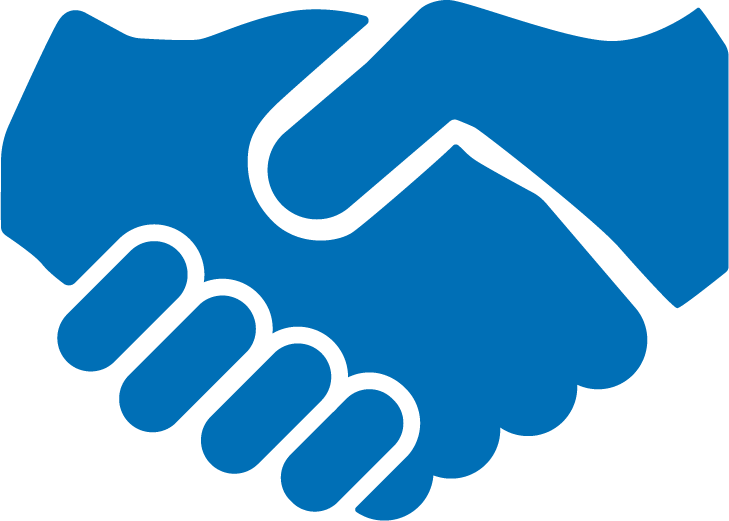 Задавайте вопросы.
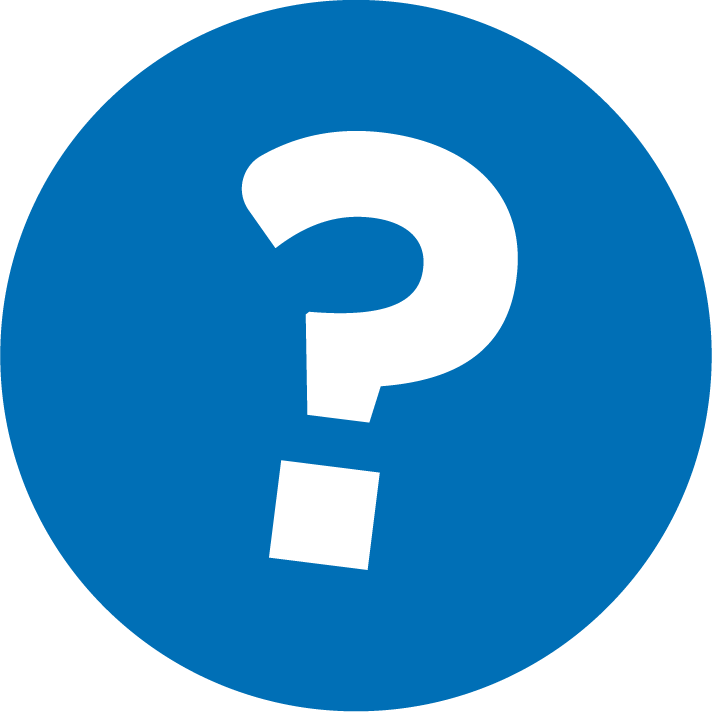 Поделитесь рассказом
1
Кто-то хотел
2
Но
3
Тогда
Подытоживание истории помогает нам лучше понять ее.
Проверка грамотности
Кратко изложите основные моменты рассказа
Подведите итоги
Обобщение художественных рассказов
Длинное содержание

Название

Краткое содержание

Герои
Общая картина
Начало 
Середина
Конец
Множество подробностей
Замысел автора
Личное отношение
Краткое содержание

Название

Главный герой

Завязка сюжета

Развязка
Пересказывайте историю так, как вы бы пересказывали фильм.
Кто-то-хотел-и-тогда
Советы и рекомендации
Кто-то = главный герой
Хотел/но = завязка сюжета
И/тогда = решение проблемы            (развязка)
но
и
хотел
тогда
Кто-то
1. Кто-то хотел
хотел съесть зелёную траву на другой стороне моста.
Кто-то... Три козлёнка
Три козлёнка Билли Груфф
2. Но
но уродливый тролль остановил их.
Три козлёнка Билли Груфф
3. И-тогда
И самый большой козлик сшиб его с моста.
Тогда они смогли пересечь мост и спокойно есть траву.
Три козлёнка Билли Груфф
Давайте посмотрим
Английский язык

https://youtu.be/2a5BdQr2O2Q
Испанский
Скоро будет.
Используйте вашу руку
Советы и рекомендации
Дети постарше могут кратко изложить главу или раздел, а не всю книгу!
но
и
хотел
тогда
Кто-то
Чтение = беседа  (K-1)
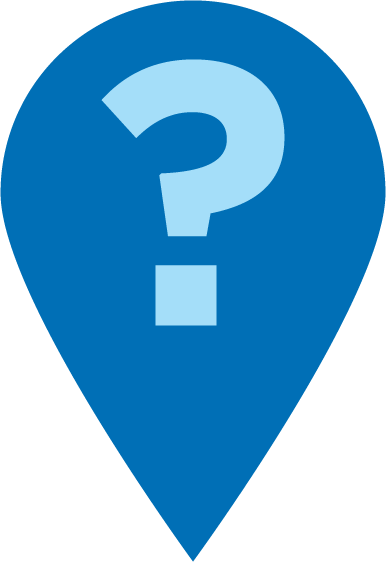 Кто главный герой?
Чего хочет главный герой? Укажите на слова/картинки, которые помогли вам это понять.
Почему персонаж не может получить то, что хотел? Откуда ты знаешь?
Что произошло в конце рассказа? Покажи в книге.
Чтение = беседа  (2-3)
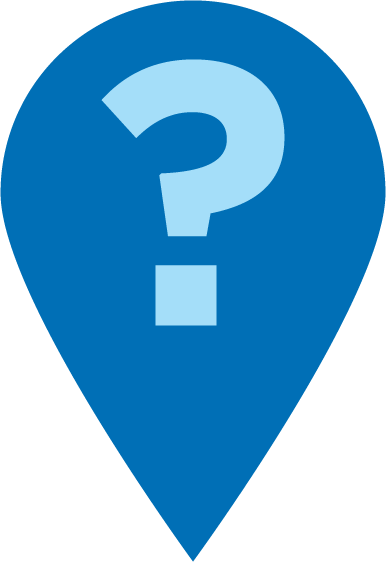 Кто является главным героем? Чего они хотели? Откуда ты знаешь?
В чем проблема главного героя? Покажи, откуда ты знаешь?
А что произошло потом? Как герой решил проблему? На какой странице это произошло?
Многоязычные семьи
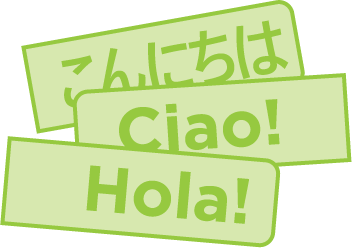 Задавайте вопросы и говорите о книгах на любом языке!
Используйте это с книгами на любом языке.
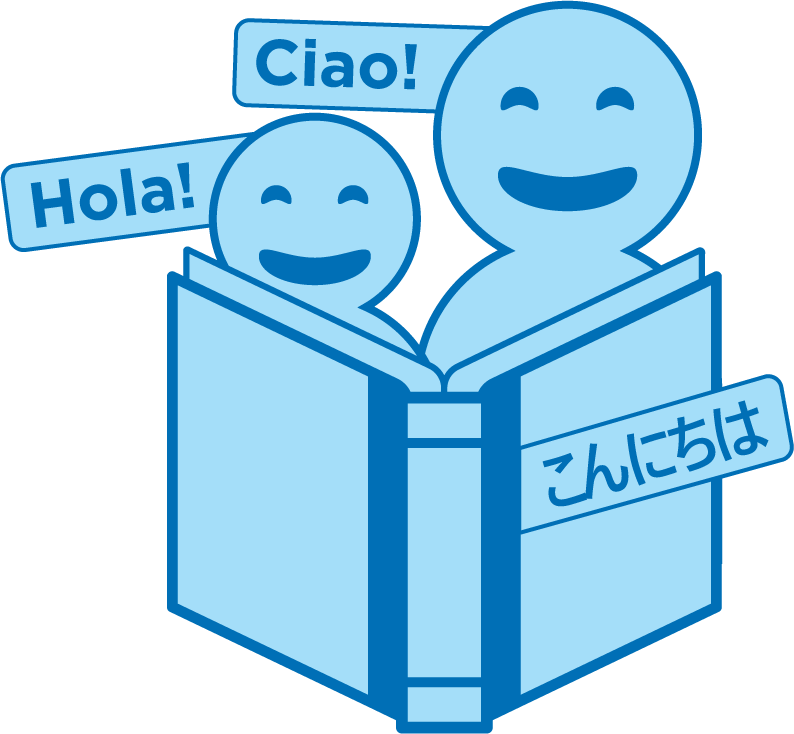 Тренировка
1
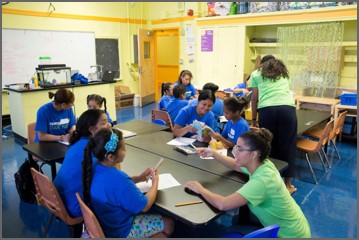 Позовите меня, если у вас есть вопрос!
Кто-то хотел
Но
2
3
И-тогда
Обсудите
Есть ли у вас вопросы по поводу советов по чтению?
Обратитесь к своему ребёнку и задайте этот вопрос: Готовы ли мы попробовать этот совет по чтению дома?
Пожалуйста, поделитесь, как вы можете использовать это дома.
Ваш вопрос поможет кому-то из присутствующих!
Обратная связь, пожалуйста
Ваш вклад улучшает наше совместное время препровождение!